Historiku i kompjuterit
Arsimtarja :Kumrie Maqedonci
Klasa :VII
PËRMBAJTJA
Historia e kompjuterit
Fazat e zhvillimit te tij
Gjenerata e parë
Gjenerata e dytë
Gjenerata e tretë
Gjenerata e katërt 
Gjeneratat e ardhshme
Historia e kompjuterit
Kompjuteri është një makinë llogaritëse e sofistikuar. Zanafillën e saj historia e makinave llogaritëse e ka kohë më parë. Si datë fillimi të shpikjes së kompjuterave mund të përmendim vitin 1673. Në këtë vit matematikani i njohur Leibnic i shtyrë nga nevojat e atëhershme ushtarake arriti të ndërtojë një makinë të sofistikuar për atë kohë që u quajt arifmometër. Arifmometri ishte një makinë mekanike që bënte të mundur kryerjen e katër veprimeve bazë të matematikës dhe u përdor në shekullin XIX në fushën e artilerisë për llogaritjet balistike. Do të duheshin shumë vite e përpjekje për t’ju afruar koncepteve të sotme të kompjuterit dhe për të ndërtuar një makinë të tillë elektronike si ajo që përdorim ne sot. Ja disa data që meritojnë të përmenden në këtë vrapim të shpejtë nëpër këtë rrugë të gjatë.
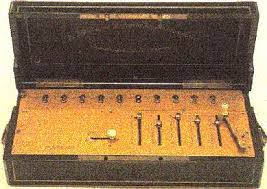 Arifmometri
Fazat e zhvillimit te tij
Mekanizmi i parë digjital - abakusi, është zbuluar që në vitin 3000 para epokës sonë, ose edhe më herët. Edhe në ditët e sotme përdoret me sukses në shitoret tregtare të Kinës, Japonisë, Rusisë etj. Ky është një mekanizëm me sfera, për nga pamja i ngjashëm me numëratorin e zakonshëm. Abakusi shërben për kryerjen e katër operacioneve elementare llogaritëse: mbledhjes, zbritjes, shumëzimit dhe pjesëtimit. Përbëhet nga 11 shtiza të metalta në të cilat janë të vendosura nga shtatë sfera. Nëpër këto shtiza metalike kalon një shtyllë e drurit e cila i ndanë pesë sferat e poshtme nga dy sfera të sipërme Shtizat metalike, në të vërtetë janë njëmbëdhjetë vende dhjetore. Pesë sfera në pjesën e poshtme të shtizës kanë vlerën 1, kurse dy sferat e epërme kanë vlerën 5. Sferat që mbesin në pozitën e poshtme nuk kanë vlerë (zero). Numri i sferave në pozitën e epërme pra paraqet vlerën e saktë.
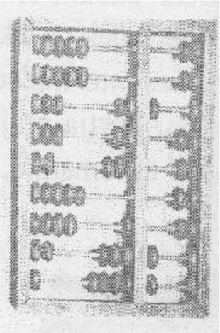 Abakusi
Në vitin 1642 në Francë, Blez Paskali (Blaise Pascal 1623-1662) në moshën 19 vjeçare, për ti ndihmuar babait, të cilin e kishte tregtar dhe i cili kishte kokëçarje në llogaritje të sipërfaqes së tekstilit për shitje, zbuloi makinën digjitale e cila kishte mundësi të kryente mbledhje dhe zbritje të numrave, të cilën e pagëzoi me emrin Paskalina. Bartja prej një vendi dhjetor në tjetrin në këtë makinë është bërë në mënyrë automatike, kurse shifrat janë shënuar me rrotullimin e 8 numëruesve.

Paskalina e Blez Paskalit
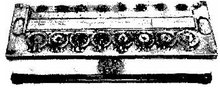 Më 1835, Çarls Bebixh (Charles Babbage), matematicient nga Kembrixhi, projektoi makinën e re, e cila edhe pse kur nuk u përfundua, merret se është paraardhëse e kompjuterit bashkëkohor.Ky projekt kishte pajisjet për hyrje dhe dalje në të cilat janë përdorë kartelet e perforuara. Përpos kësaj, Bebixh parashikoi edhe vendin për vendosjen e shënimeve - kujtesën (memorien), si dhe procesorin. Me makinë dhe me kujtesë udhëheqnin kartelet në të cilat ishin të vendosura instruksionet të koduara në mënyrë numerike dhe të ruajtura ashtu që të funksionojnë në momentin kur i nevojiten për punë procesorit. Pra kjo makinë i kishte të gjitha pjesët e kompjuterëve bashkëkohor: kujtesën, njësinë kontrolluese, njësinë aritmetiko-logjike, njësinë hyrëse dhe atë dalëse. Kujtesa kishte kapacitetin për ruajtjen e 50000 shifrave. Njësia aritmetike kryente operacionin e mbledhjes ose atë të zbritjes në periodën prej 1 sekonde, kurse për shumëzimin e numrit 50-shifror me numrin tjetër 50-shifror duheshin përafërsisht 60 sekonda.
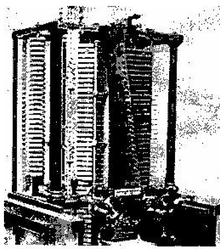 Makina e Bebixhit
Hapa të mëdhenj në zhvillimin e kompjuterëve ka bërë edhe shkencëtari Holerit (Hollerith) i cili konstruktoi makinën me kartela të perforuara dhe me impulse elektrike, me anën e së cilës u bë regjistrimi i popullësisë në Amerikë, më 1891. Deri atëherë regjistrimi i popullësisë bëhej me anë të disa kartuçave në të cilat shënoheshin të gjitha shënimet të cilat ishin karakteristikë për personin e caktuar, por për komunikimin e rezultateve të regjistrimit nevojitej një punë shumëvjeçare, kështu që ai komunikohej edhe dhjetë vjet më vonë. Në punën e regjistrimit angazhoheshin shumë njerëz të cilët me vite të tëra bënin klasifikimin e popullësisë sipas moshës, gjinisë dhe elementeve të tjera karakteristike.
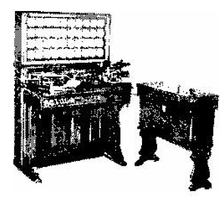 Makina e Holeritit
Në vitin 1915 spanjolli Leonardo Tores kombinoi teknikën e kompjuterit elektromekanik me principet e programimit. Ai e prezantoi makinën e parë të aftë që të bie vendime dhe atë e ilustroi duke e përdorë për zgjidhjen e problemeve të thjeshta në shah. Gjashtëmbëdhjetë vjetë pas kësaj, në SHBA Vanaver Bush e projektoi kompjuterin analog të cilin e pagëzoi me emrin analizatori diferencial. Ky ishte kompjuteri i parë me aftësi që të zhvillojë ekuacione. Dy vjetë më vonë në Angli Daglas Hartri u bashkua me Artur Porterin për të krijuar një kompjuter analog. Hartri më vonë u bë shkencëtari i parë i cili e përdori kompjuterin gjatë zgjidhjes së problemeve në teorinë atomike. Përafërsisht në kohë të njëjtë (1936) në Gjermani Konrad Zuse i pari ofroi disa ide themelore të llogaritjes automatike duke futur në përdorim edhe sistemin e numrave binarë dhe pikën e lëvizshme dhjetore. Deri më 1941 ai përfundoi kalkulatorin e tij bartës Z2 dhe Z3, si dhe zhvilloi gjuhën algoritmike PK, paraardhëse të gjuhës programuese PL/I dhe ALGOL.
Gjenerata e parë
Gjenerata e parë e kompjuterëve përdorte gypat elektronik dhe lidhjet me tela si komponente themelore ku bëhej përpunimi i të dhënave. Ishin shumë të mëdha dhe harxhonin shumë energji elektrike. Në anën tjetër, shpesh u nënshtroheshin defekteve, ndërsa shpresa e tyre (rezistushmëria ndaj gabimeve gjatë punës) ishte modeste.
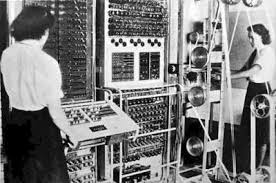 Gypat Elektronikë
Gjenerata e dytë
Gjenerata e dytë e kompjuterëve përdor teknologji të re të mbështetur në të ashtuquajturat gjysmëpërçues. Tranzistorët dhe qarqet e integruara të rrymës janë komponente themelore në konstruktimin e kompjuterëve dhe komponentet tjera të sistemeve tjera kompjuterike pasi që zvogëluan dukshëm dimensionet e gabaritit, rritet shpejtësia dhe arrihet sigurim më i madh në punë. Në programimin e këtyre kompjuterëve, gjuha e makinës zëvendësohet me gjuhën simbolike që në atë kohë i përdornin prodhuesit e kompjuterëve.
Gjenerata e tretë
Gjenerata e tretë karakterizohet nga komponente të mbështetura në qarq integruara si tip i ri i organizimit të elementeve gjysmëpërçuese. Kompjuterët fizikisht janë më të vegjël, ndërsa aftësia për përpunim është rritur mjaft pasi që është rritur kapaciteti i memorjeve si dhe shpejtësia e përpunimit. Përveç kësaj në kompjuterë të tillë mund të lidhen më shumë njësi hyrëse dalëse që mundëson përpunim të të dhënave edhe në largësi. Qëllimi i zhvillimit të pjesës programore të kësaj gjenerate është në përfshirjen e më shumë gjuhëve programore ndërsa ndryshime të rëndësishme pësojnë edhe sistemet operative.
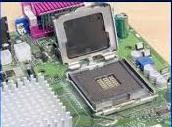 Qarku i Integruar
Gjenerata e katërt
Gjenerata e katërt e kompjuterëve përbëhet poashtu nga gjysmëpërçues por të integruar edhe në çipe elektronike. Përdoret teknika e re e përpunimit të elementeve të ashtuquajtura VLSI (Very Large Scale Integration) teknologj mundëson shkallë të lartë të integrimit të komponenteve elektronike. Kuptohet këto kompjuterë gjithsesi i kalojnë kompjuterët e gjeneratave të tjera. Sistemet e reja programore drejtojnë kompjuterë si dhe gjuhë të reja programore dhe programe të ndryshme që mundësojnë automatizimin në të gjitha hapësirat e veprimit të njeriut. Përfaqësues tipik i kësaj gjenerate është kompjuteri personal (angl. Personal Computer-PC).
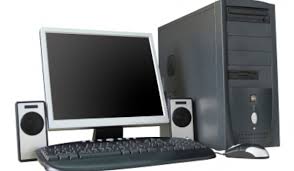 Personal Computer(PC)
Gjeneratat e ardhshme
Sot flitet edhe për gjeneratën e pestë dhe të gjashtë të kompjuterëve. Gjeneratën e pestë e karakterizon arkitektura paralele dhe të ashtuquajturit RISC procesorët. Arkitektura paralele mundëson që dy ose më shumë kompjuterë bashkarisht të punojnë në të njejtën detyrë. Gjenerata e gjashtë e kompjuterëve mbështetet në arkitekturën e rrjetës së numrave. Ata janë neurokompjuterët. Koncepti i neurokompjuterëve është që ata të punojnë sipas parimeve të punës së gjysmës së djathtë të trurit të njeriut që në mënyrë simulative përpunon sasi të mëdha të informatave. Megjithatë, për këto gjenerata mund të flitet vetëm kushtimisht sepse RISC procesorët janë prodhime të VLSI teknologjisë (si te gjenerata e katërt) ndërsa neurokompjuterët akoma nuk janë në nivel të tillë të zhvillimit që të llogariten si gjeneratë.